Сравняване на дробни числа. Изобразяване върху числов лъч
Математика 6 клас
Да припомним
Как записваме обикновените дроби?
Какво означава дробната черта, знаменателят и числителят?
Кои дорби се наричат правилни? А неправилни дроби?
Какво гласи основното свойство на дробите?
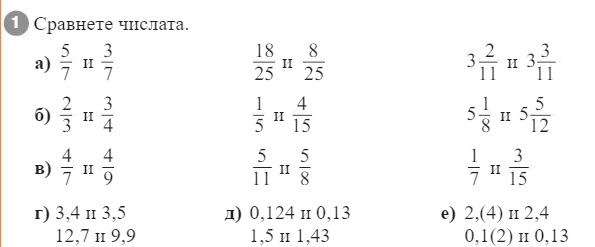 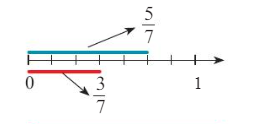 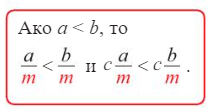 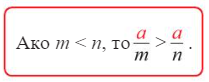 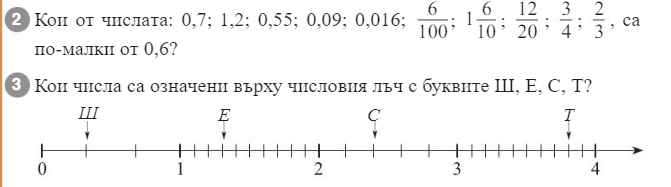 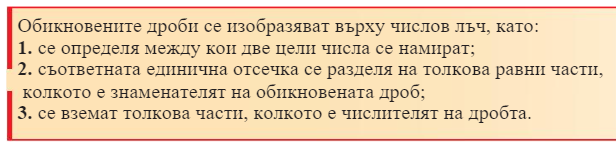 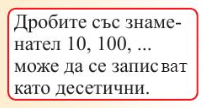 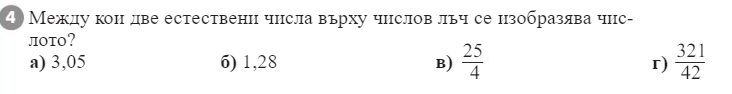 Домашна работа
Учебникстр. 10/5-7